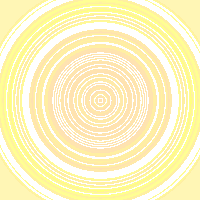 Вспомним
Как человек хранит информацию?
Что такое носитель информации?
Назовите старинные носители информации
Какие современные носители вам известны?
Какими носителями вы пользуетесь чаще всего?
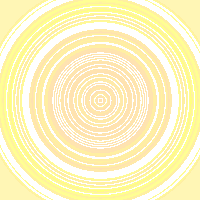 Передача информации.
Средства связи.
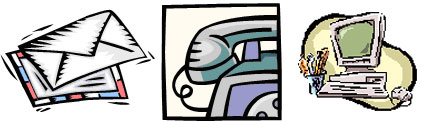 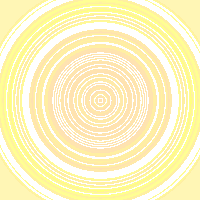 Передача информации – физический процесс, по средствам которого осуществляется перемещение информации в пространстве
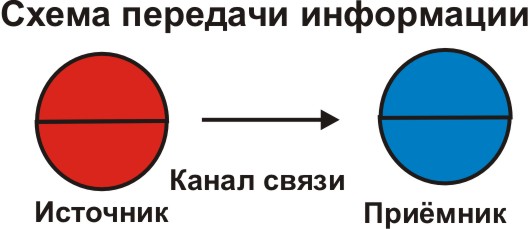 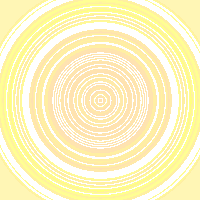 Средства связи – способы передачи информации на расстояние. К традиционным средствам связи относятся сигнализация, почта, телеграф, телефон, радио, телевидение, Интернет
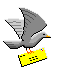 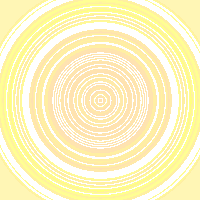 Сигнализация с помощью барабанов (тамтамов)
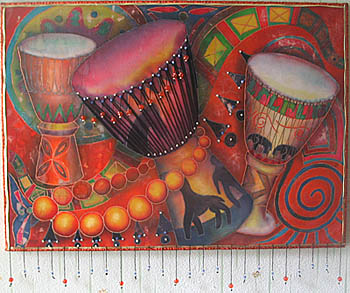 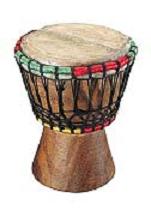 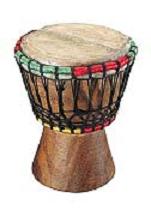 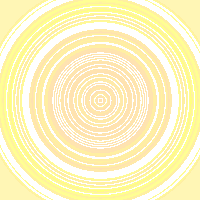 Колокольный звон
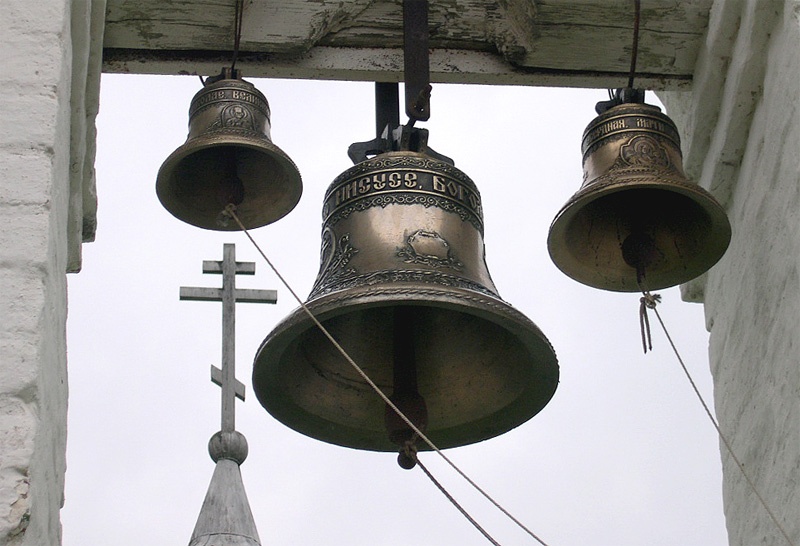 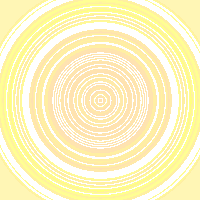 Гонцы
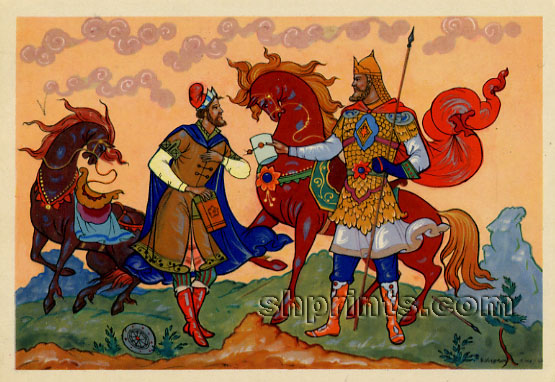 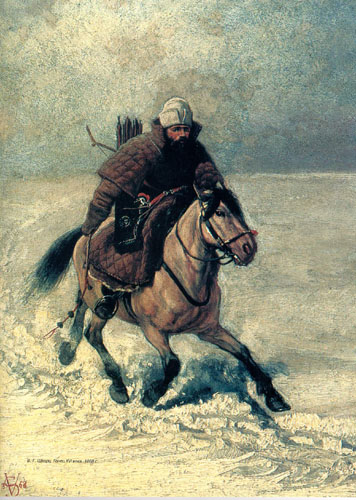 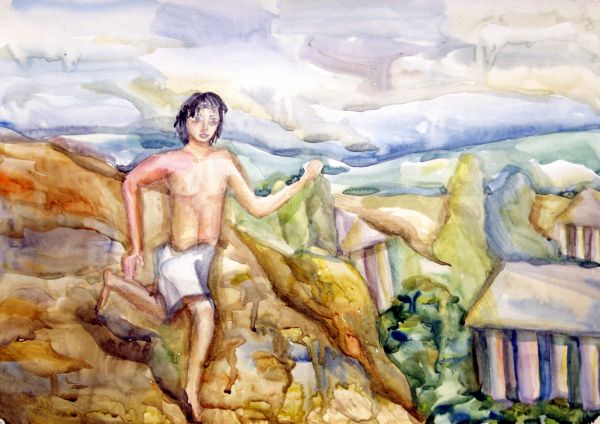 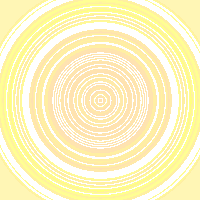 Почта
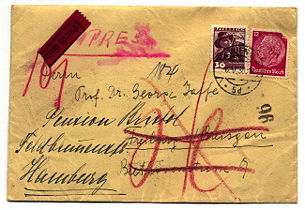 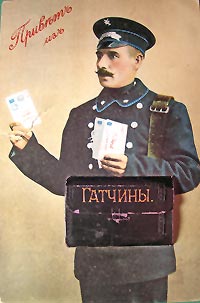 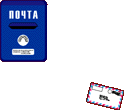 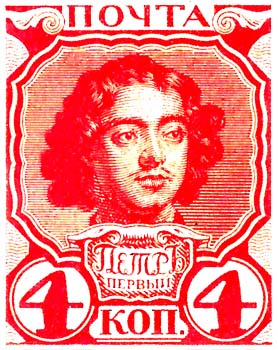 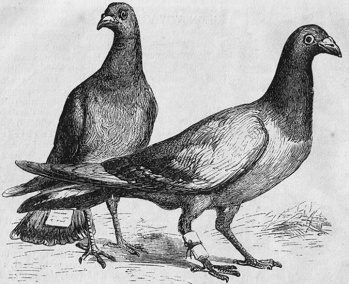 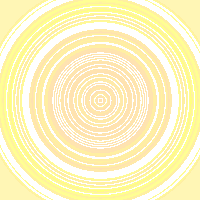 Физкультминутка
Раз — подняться, подтянуться
Два — согнуться, разогнуться
Три — в ладоши три хлопка, головою три кивка.
На четыре — ноги шире.
Пять — руками помахать
Шесть — за стол тихонько сесть.
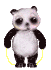 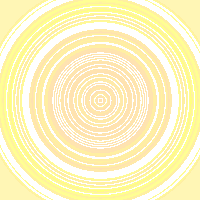 Телеграф
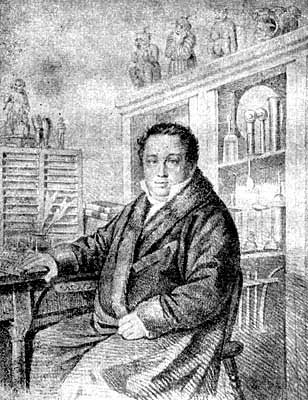 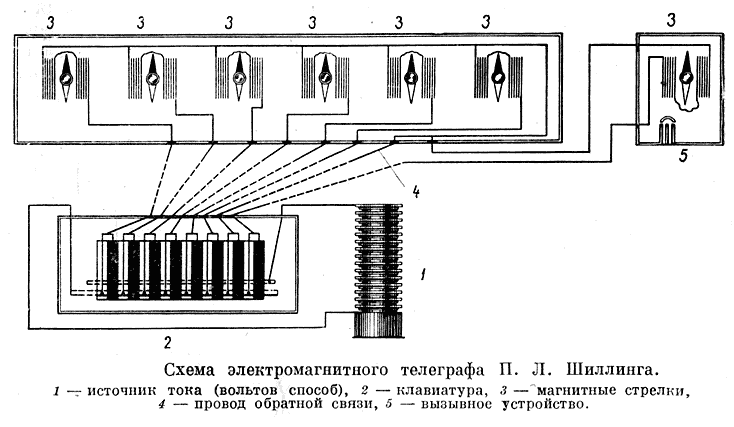 Павел Львович
Шиллинг
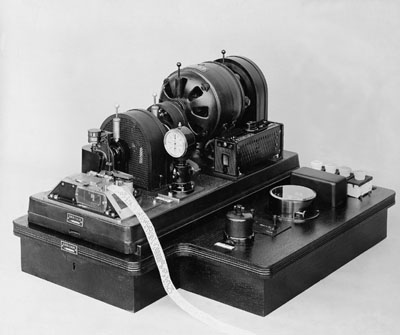 Телеграф 1912г.
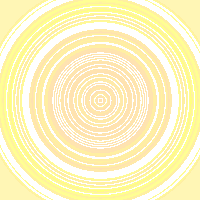 Телефон Белла
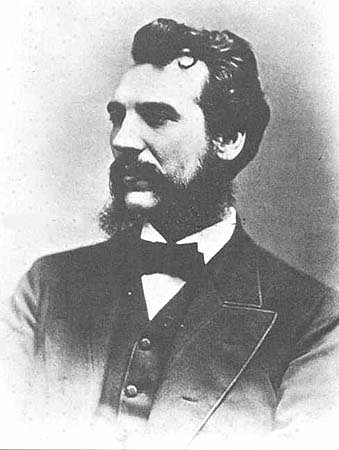 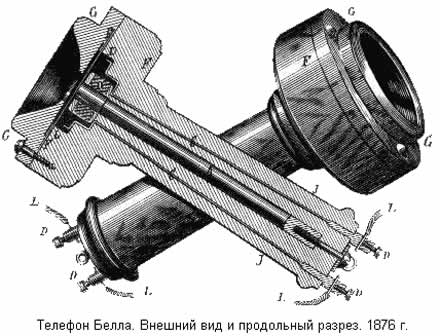 Александр Грэхем
Белл
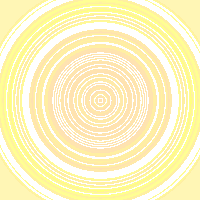 Телефоны XX и XXI вв.
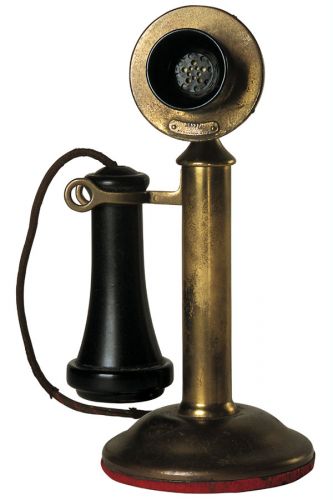 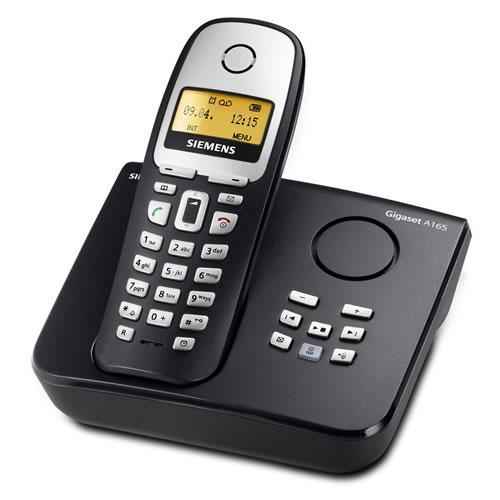 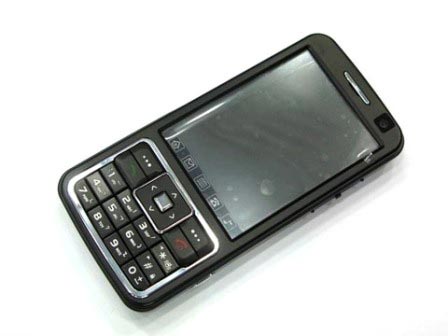 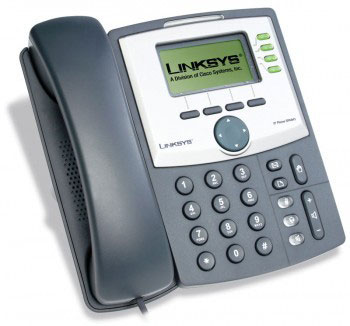 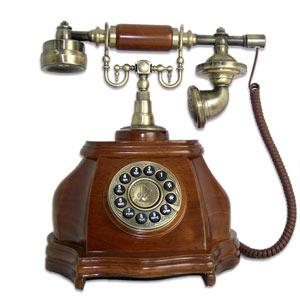 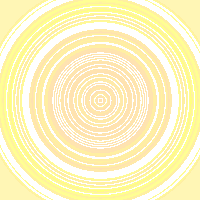 Радиосвязь
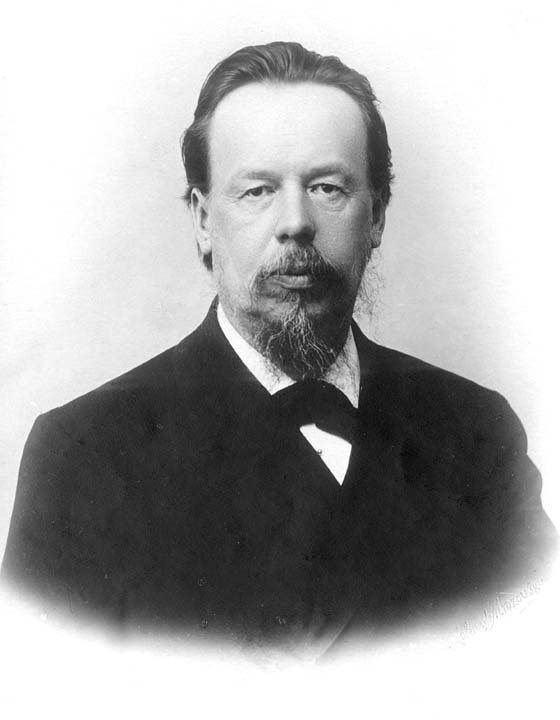 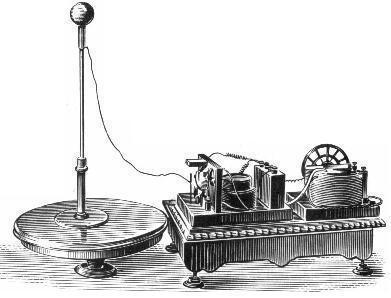 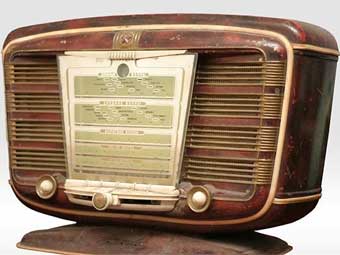 Александр Степанович
Попов
Радиоприемник
А.С.Попова
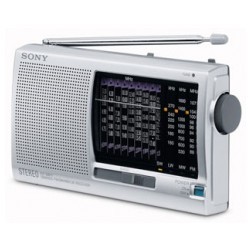 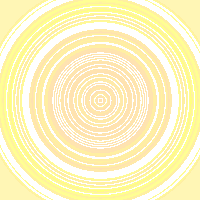 Телевидение
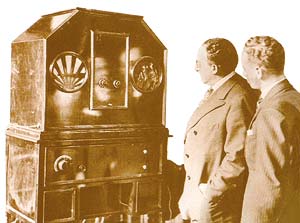 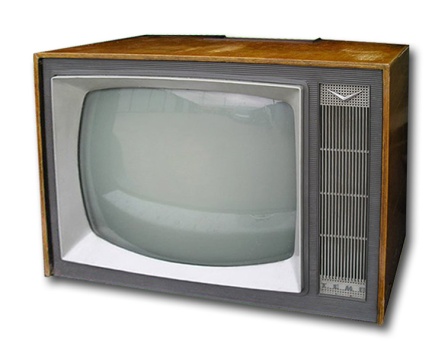 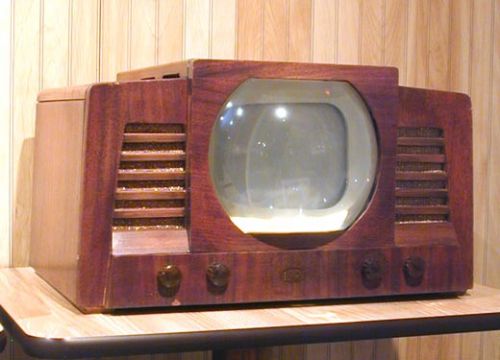 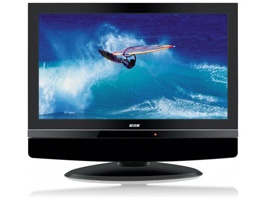 Первая телевизионная трансляция, Би-Би-Си, 1929 г.
Телевизоры разных лет
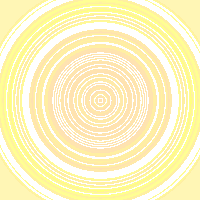 Интернет
В 1969 году в США начала функционировать
 первая в мире компьютерная сеть.
 Она положила начало формированию 
всемирной компьютерной сети Интернет.
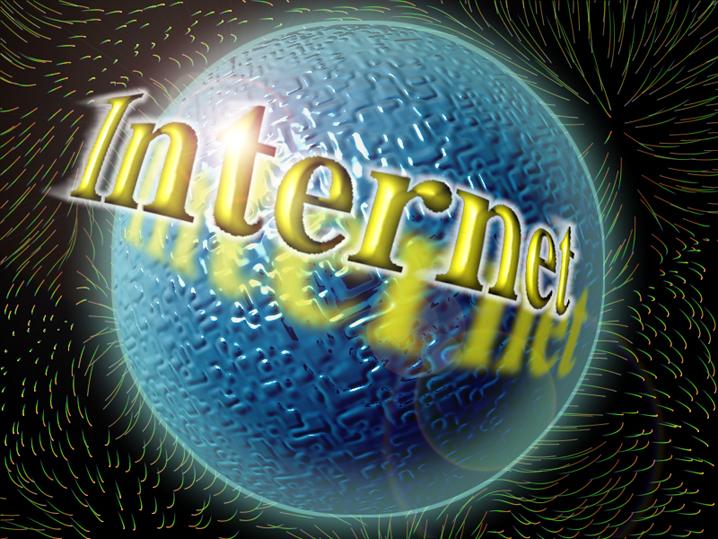 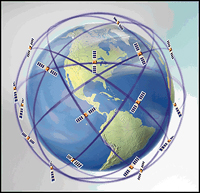 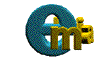 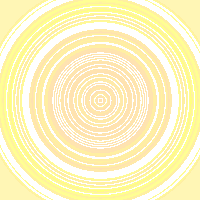 Современный мир, эфир которого заполнен множеством каналов связи,
продолжает искать другие способы передача информации.
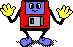